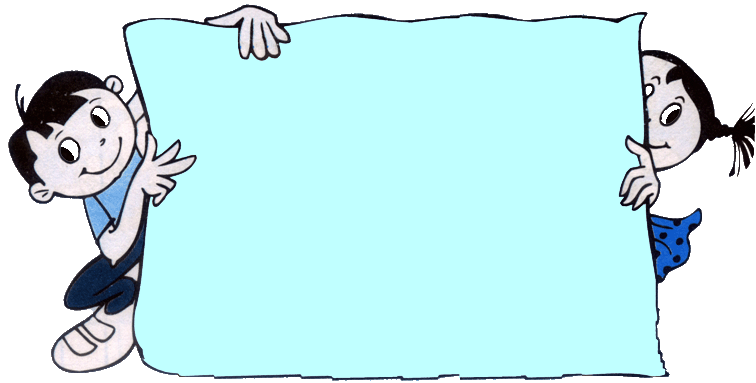 Thứ ba ngày 28 tháng 3 năm 2023
Kĩ thuật : LẮP CÁI ĐU  (tiết 2)
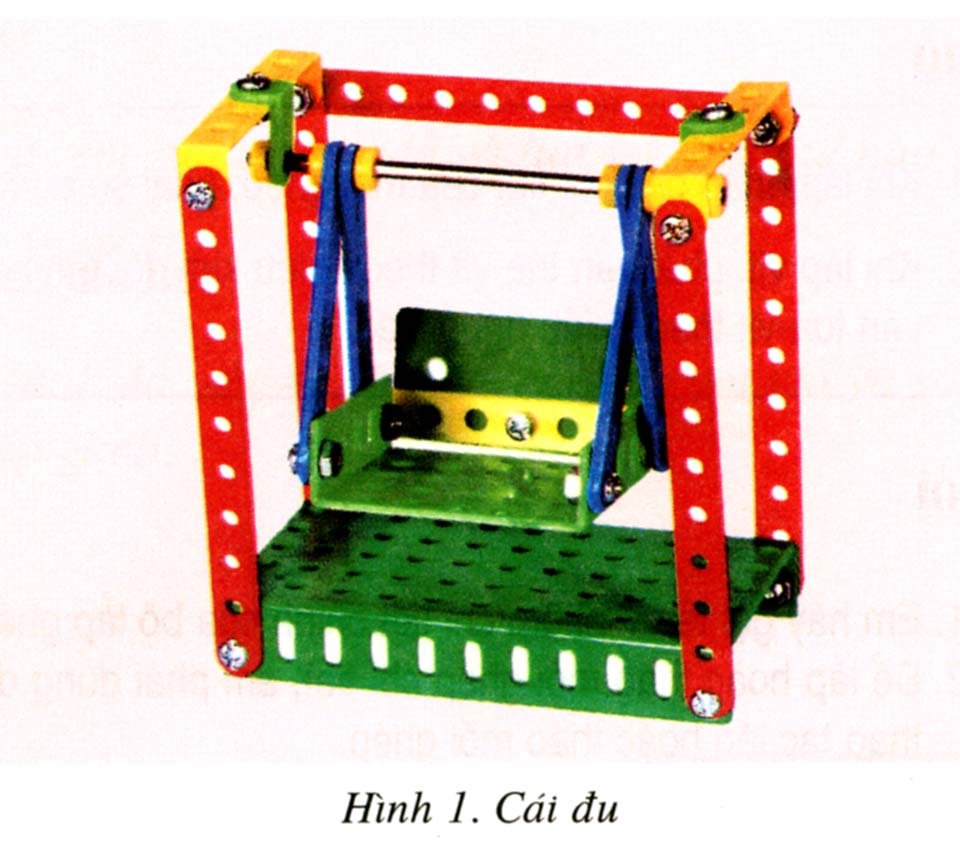 Ghế đu
TrỤc đu
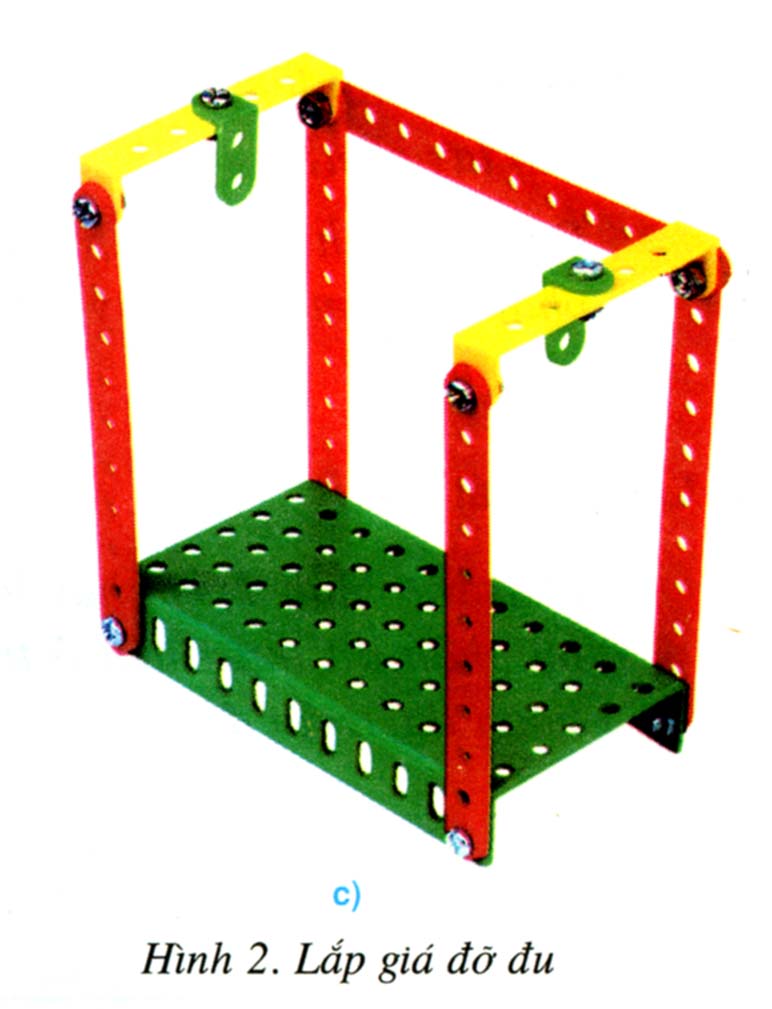 H. Lắp cái đu gồm những bộ phận nào?
I- Chi tiết và dụng cụ:
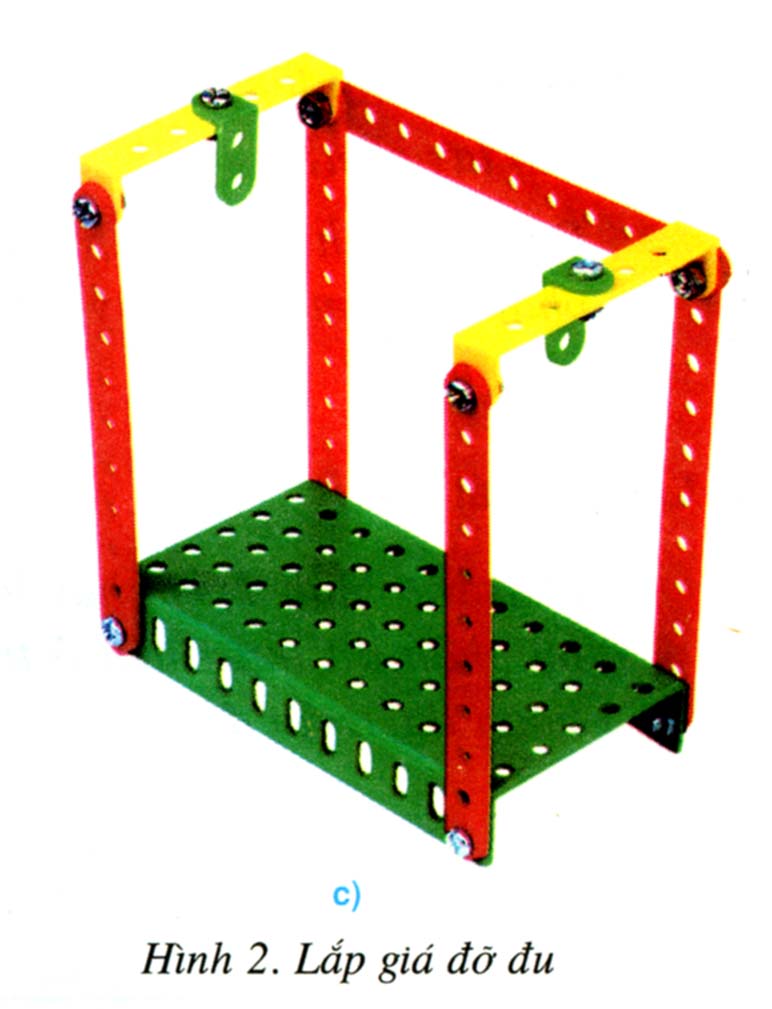 Lắp cái đu   ( tiết 1)
II/ Quy trình thực hiện:
1- Lắp từng bộ phận:
a) Lắp giá đỡ đu:
Quan sát hình 2, em cần những chi tiết nào để lắp giá đỡ đu?
Theo em phải  lắp mấy giá đỡ  trục đu?
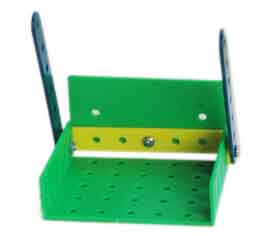 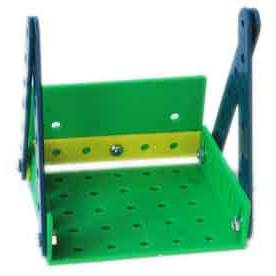 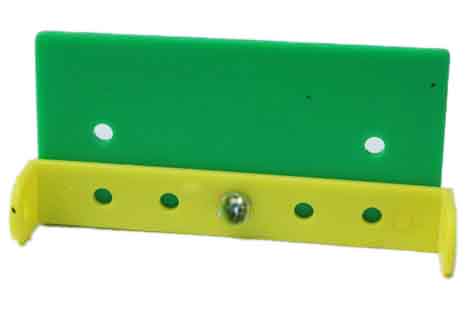 Ghế đu
Lắp cái đu   ( tiết 1)
II/ Quy trình thực hiện:
1- Lắp từng bộ phận:
a) Lắp giá đỡ đu:
b) Lắp ghế  đu:
? Mối ghép này phải lắp mấy chi tiết cùng một lúc ?
Lắp cái đu   ( tiết 1)
II/ Quy trình thực hiện:
1- Lắp từng bộ phận:
a) Lắp giá đỡ đu:
b) Lắp ghế  đu:
c) Lắp trục vào ghế  đu:
? Dựa vào hình 4 , hãy lắp trục đu vào tay cầm ?
2. Lắp ráp cái đu hoàn chỉnh :
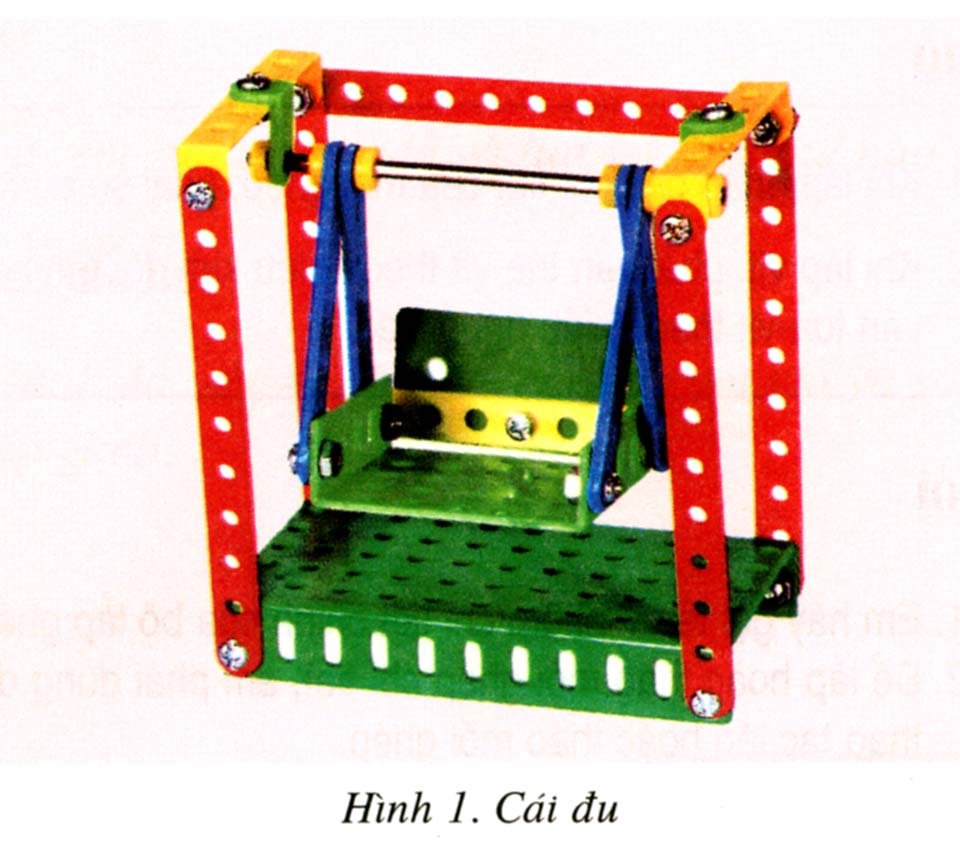